Title of the training/session
Date + Name and email address of the trainer(s)
The project is co-funded by the Justice Program of the European Union (2014 – 2020)
Logo of your organisation
[Speaker Notes: Integrate the logo of your organisation on the left side of the CLEAR-Rights logo on each slide.]
Module 2
Child Friendly Justice – From theory to practice
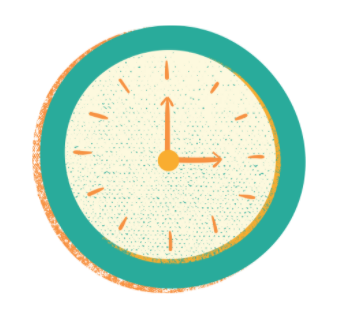 INSERT TIMING and/or Agenda (incl. break)
The project is co-funded by the Justice Program of the European Union (2014 – 2020)
Logo of your organisation
[Speaker Notes: Insert the timing of the module on this slide and present to the participants the different steps of the module. This module is an adaptation in English of the training created and regularly organized by DCI Belgium.

This module aims at:
- Discovering the Council of Europe Guidelines on child friendly justice, their principles and how to implement them during the proceeding (at the police station, before the proceeding, during the proceeding, after the proceeding) ;
 - Studying how to implement these principles in your practice with children in conflict with the law.]
Child Friendly Justice – From theory to practice
Introduction
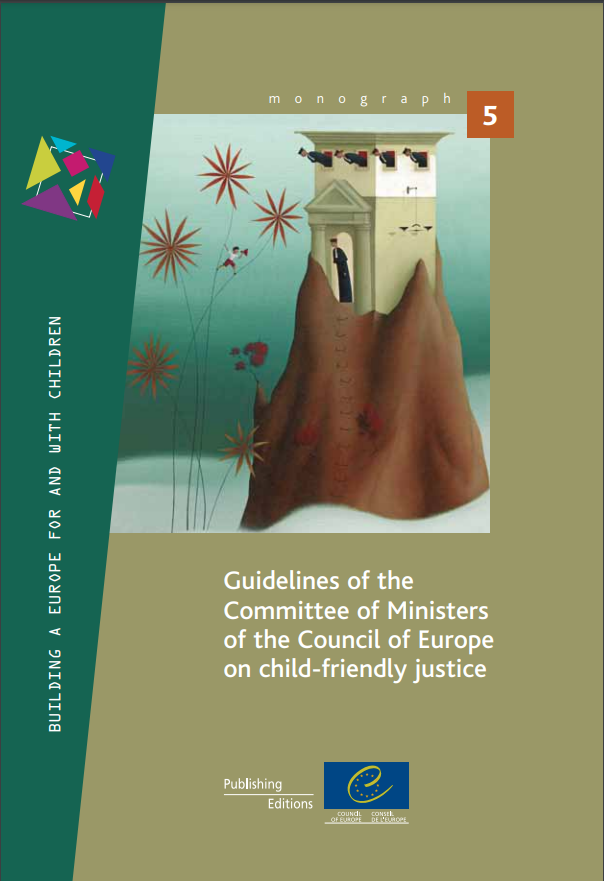 The Council of Europe is the leading human rights organisation rights in Europe
46 Member States (including the 27 EU Member States)
European Convetion on Human Rights.
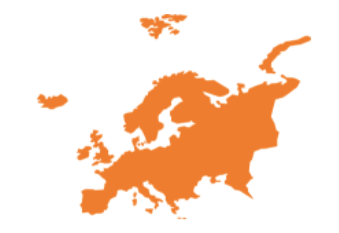 The project is co-funded by the Justice Program of the European Union (2014 – 2020)
Logo of your organisation
[Speaker Notes: Before launching the brainstorming in small groups, introduce the topic with a few information on the Guidelines of the Council of Europe on Child friendly Justice (https://rm.coe.int/16804b2cf3 )

The Guidelines on Child friendly justice have been adopted in the framework of the Council of Europe. The Council of Europe is the leading human rights organisation rights in Europe. Il counts 46 Member States (including the 27 EU Member States). They all signed the European Convetion on Human Rights. 

They were adopted in the framework of the Council of Europe's Global Strategies on the Rights of the Child (justice one of the priorities since 2009), in 2011. They were Inspired by other relevant international texts (International Convention on Rights of the Child, ECHR, etc.)
The Guidelines were developed by a group of specialists (17 judges, lawyers, prosecutors, academics
psychologists, police, social workers, government representatives). Their development also involved consultations with children and young people (over 3000 questionnaires in 25 countries and focus groups). 
The Guidelines are the one of the "Committee of Ministers" of the Council of Europe, therefore we have to keep in mind that they are the result of a political compromise.]
Child Friendly Justice – From theory to practice
Introduction
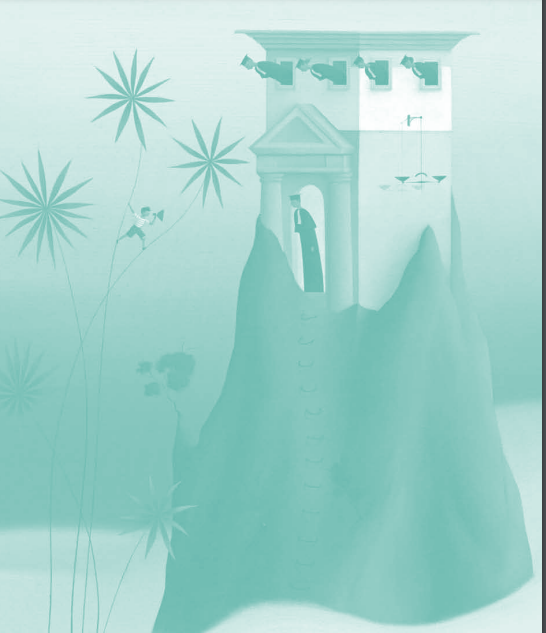 The philosophy of the Guidelines
“Justice should be children’s friend. It should not walk in front of them, as they may not follow. It should not walk behind children, as they should not be burdened with the responsibility to lead. It should just walk beside them and be their friend.”

Maud de Boer Buquicchio Deputy Secretary General Council of Europe
The project is co-funded by the Justice Program of the European Union (2014 – 2020)
Logo of your organisation
[Speaker Notes: The Foreword of the Guidelines was written by Maud de Boer Buquicchio, she offers a good idea of the philosophy which underline the Guidelines. Especially, she writes “Justice should be children’s friend. It should not walk in front of them, as they may not follow. It should not walk behind children, as they should not be burdened with the responsibility to lead. It should just walk beside them and be their friend.”]
Part 1 – Brainstorming – What is child friendly justice?
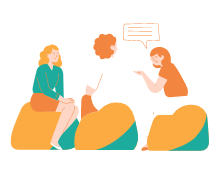 In small groups, invent a definition : what is child friendly justice ?
The project is co-funded by the Justice Program of the European Union (2014 – 2020)
Logo of your organisation
[Speaker Notes: Now, share the participants in small groups of 4-5 people and ask them to write a definition of « child friendly justice ». 
Give 5 – 10 minutes to the groups to develop the definition. 
Then, debrief with all the participants: all groups read their definitions.]
Part 2 - What is Child friendly Justice? 
Presentation of the content of the Guidelines of the Council of Europe
Definition

“Child-friendly justice” refers to justice systems which guarantee the respect and the effective implementation of all children’s rights at the highest attainable level, bearing in mind the principles listed below and giving due consideration to the child’s level of maturity and understanding and the circumstances of the case. 

It is, in particular, justice that is accessible, age appropriate, speedy, diligent, adapted to and focused on the needs and rights of the child, respecting the rights of the child including the rights to due process, to participate in and to understand the proceedings, to respect for private and family life and to integrity and dignity
The project is co-funded by the Justice Program of the European Union (2014 – 2020)
Logo of your organisation
[Speaker Notes: This presentation is based on the training developed and usually organised by DCI Belgium.
The trainer should consult the all document of the Guidelines (https://rm.coe.int/16804b2cf3 ), also if the trainer do not know well the guidelines yet he or she could follow the online training on child friendly justice developed in the framework of the HELP programm of the council of Europe (https://help.elearning.ext.coe.int/ ). 

Read the definition of child-friendly justice in the slide and comment it, bearing in mind and comparing it to what participants listed in their own definition during the brainstorm.]
The scope
The preamble

Other international instruments (some binding)
Practical tool for Member States to adapt their judicial and non-judicial systems to rights, interests and needs of children
The project is co-funded by the Justice Program of the European Union (2014 – 2020)
Logo of your organisation
[Speaker Notes: The preamble of the Guidelines mention many other international standards, including some binding standards (as opposed to the Guidelines which are soft law). Then, it is important to keep in mind that the child-friendly justice guidelines entails all the rights of the child provided for in these other standards and offer guidance on how to implement them. Then, the guidelines are a practical tool for Member States to adapt their judicial and non-judicial systems to rights, interests and needs of children.]
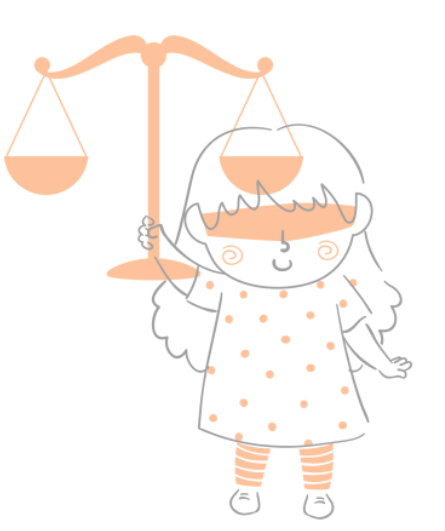 The scope
The scope of application

When a child is in contact with the law 
For any reason
In any capacity
Criminal, civil or administrative justice

Examples: child suspected of having committed an offence, child seeking asylum, child whose parents are divorcing, child victim etc.
The project is co-funded by the Justice Program of the European Union (2014 – 2020)
Logo of your organisation
[Speaker Notes: “1. The guidelines deal with the issue of the place and role, and the views, rights and needs of the child in judicial proceedings and in alternatives to such proceedings.
2. The guidelines should apply to all ways in which children are likely to be, for whatever reason and in whatever capacity, brought into contact with all competent bodies and services involved in implementing criminal, civil or administrative law.” (CoE Guidelines)]
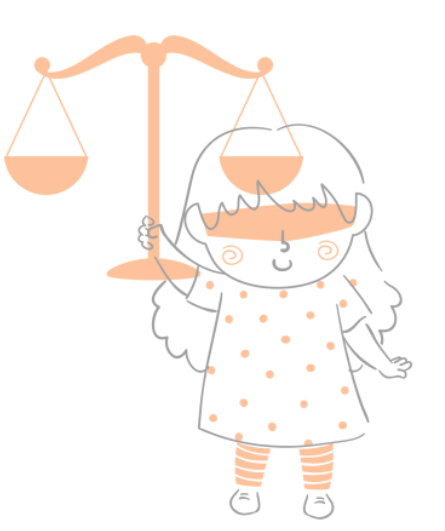 The scope
The goal

… in any such proceedings, all rights of children … are fully respected with due consideration to the child’s level of maturity and understanding and to the circumstances of the case. Respecting children’s rights should not jeopardise the rights of other parties involved.
The project is co-funded by the Justice Program of the European Union (2014 – 2020)
Logo of your organisation
[Speaker Notes: “3. The guidelines aim to ensure that, in any such proceedings, all rights of children, among which the right to information, to representation, to participation and to protection, are fully respected with due consideration to the child’s level of maturity and understanding and to the circumstances of the case. Respecting children’s rights should not jeopardise the rights of other parties involved.” (CoE Guidelines)]
The scope
Definitions

A child < 18 y.o.

Parent
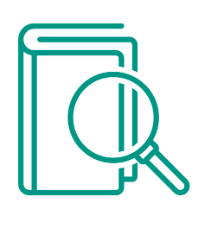 The project is co-funded by the Justice Program of the European Union (2014 – 2020)
Logo of your organisation
[Speaker Notes: “a. a “child” means any person under the age of 18 years; b. a “parent” refers to the person(s) with parental responsibility, according to national law. In case the parent(s) is/are absent or no longer holding parental responsibility, this can be a guardian or an appointed legal representative;” (CoE Guidelines, II. Definitions)]
Fundamental principles
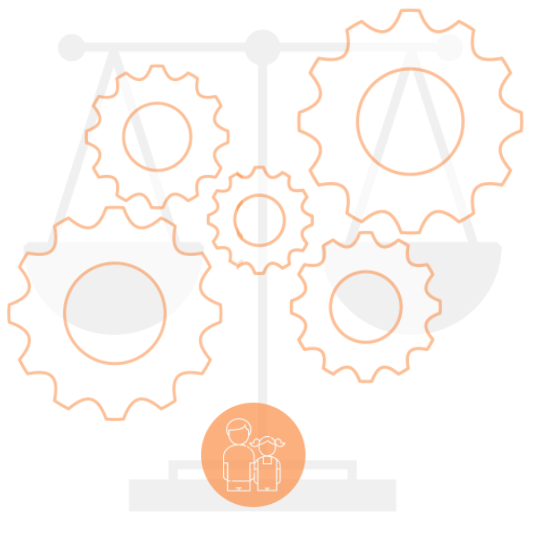 Participation
Rule of law
Dignity
Protection from discrimination
Best interests
The project is co-funded by the Justice Program of the European Union (2014 – 2020)
Logo of your organisation
[Speaker Notes: Present the 5 Fundamental principles of the Guidelines based on the following information. (CoE Guidelines pages 17 to 19).

“1. The guidelines build on the existing principles enshrined in the instruments referred to in the preamble and the case law of the European Court of Human Rights. 2. These principles are further developed in the following sections and should apply to all chapters of these guidelines.

Participation 
The right of all children to be informed about their rights, to be given appropriate ways to access justice and to be consulted and heard in proceedings involving or affecting them should be respected. This includes giving due weight to the children’s views bearing in mind their maturity and any communication difficulties they may have in order to make this participation meaningful.
Children should be considered and treated as full bearers of rights and should be entitled to exercise all their rights in a manner that takes into account their capacity to form their own views and the circumstances of the case.

B. Best interests of the child 
Member states should guarantee the effective implementation of the right of children to have their best interests be a primary consideration in all matters involving or affecting them.
 2. In assessing the best interests of the involved or affected children: a. their views and opinions should be given due weight; b. all other rights of the child, such as the right to dignity, liberty and equal treatment should be respected at all times; c. a comprehensive approach should be adopted by all relevant authorities so as to take due account of all interests at stake, including psychological and physical well-being and legal, social and economic interests of the child. 
3. The best interests of all children involved in the same procedure or case should be separately assessed and balanced with a view to reconciling possible conflicting interests of the children. 
4. While the judicial authorities have the ultimate competence and responsibility for making the final decisions, member states should make, where necessary, concerted efforts to establish multidisciplinary approaches with the objective of assessing the best interests of children in procedures involving them.

C. Dignity 1. Children should be treated with care, sensitivity, fairness and respect throughout any procedure or case, with special attention for their personal situation, well-being and specific needs, and with full respect for their physical and psychological integrity. This treatment should be given to them, in whichever way they have come into contact with judicial or non-judicial proceedings or other interventions, and regardless of their legal status and capacity in any procedure or case. 

2. Children shall not be subjected to torture or inhuman or degrading treatment or punishment. 

D. Protection from discrimination 
The rights of children shall be secured without discrimination on any grounds such as sex, race, colour or ethnic background, age, language, religion, political or other opinion, national or social origin, socio-economic background, status of their parent(s), association with a national minority, property, birth, sexual orientation, gender identity or other status. 
2. Specific protection and assistance may need to be granted to more vulnerable children, such as migrant children, refugee and asylum-seeking children, unaccompanied children, children with disabilities, homeless and street children, Roma children, and children in residential institutions. 

E. Rule of law 
The rule of law principle should apply fully to children as it does to adults. 
2. Elements of due process such as the principles of legality and proportionality, the presumption of innocence, the right to a fair trial, the right to legal advice, the right to access to courts and the right to appeal, should be guaranteed for children as they are for adults and should not be minimised or denied under the pretext of the child’s best interests. This applies to all judicial and nonjudicial and administrative proceedings. 
3. Children should have the right to access appropriate independent and effective complaints mechanisms.”]
Some “General elements” of child-friendly justice
Training
All, interdisciplinary training, rights and specific needs of the child, adapted communication...

Multidisciplinary approach (privacy and confidentiality)

Deprivation of liberty
Last resort, as short as possible, no deprivation of other rights, (education, health, leisure, accessible family contact, etc.)
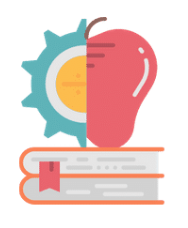 The project is co-funded by the Justice Program of the European Union (2014 – 2020)
Logo of your organisation
[Speaker Notes: The general elements of child-friendly justice are presented from page 20 to 24 of the Guidelines. These elements are applicable at every stage of the proceeding and even before and after. You can choose to present some of them based on their description in the Guidelines, the one on the slide are a suggestion.]
Brainstorming
What do the guidelines says about “before the judicial proceedings”?
The project is co-funded by the Justice Program of the European Union (2014 – 2020)
Logo of your organisation
[Speaker Notes: Ask to the all group, in your opinion, what does the guidelines provides for “before the judicial proceedings”?]
Before the judicial proceedings
What do the guidelines says about “before the judicial proceedings”?
Minimum Age of Criminal Responsibility
Age at the time of the offence
Above the legal age of criminal liability
Penal system of adults
Above the MACR
Child justice procedures
Children with developmental delays or neurodevelopmental disorders or disabilities
Child friendly and multidisciplinary responses
Below the MACR
The project is co-funded by the Justice Program of the European Union (2014 – 2020)
Logo of your organisation
Logo of your organisation
[Speaker Notes: Present guidelines 23 – 26 about “Child-friendly justice before judicial proceedings”

“23. The minimum age of criminal responsibility should not be too low and should be determined by law. 

24. Alternatives to judicial proceedings such as mediation, diversion (of judicial mechanisms) and alternative dispute resolution should be encouraged whenever these may best serve the child’s best interests. The preliminary use of such alternatives should not be used as an obstacle to the child’s access to justice. 

25. Children should be thoroughly informed and consulted on the opportunity to have recourse to either a court proceeding or alternatives outside court settings. This information should also explain the possible consequences of each option. Based on adequate information, both legal and otherwise, a choice should be available to use either court procedures or alternatives for these proceedings whenever they exist. Children should be given the opportunity to obtain legal advice and other assistance in determining the appropriateness and desirability of the proposed alternatives. In making this decision, the views of the child should be taken into account. 

26. Alternatives to court proceedings should guarantee an equivalent level of legal safeguards. Respect for children’s rights as described in these guidelines and in all relevant legal instruments on the rights of the child should be guaranteed to the same extent in both in-court and out-of-court proceedings.” (CoE Guidelines)]
Before the judicial proceedings
What do the guidelines says about “before the judicial proceedings”?
Alternative to judicial proceedings incl.
informing the child about
Equivalent level of safeguards
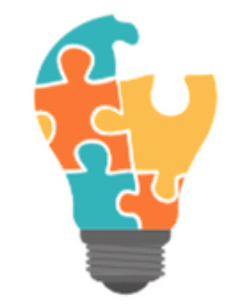 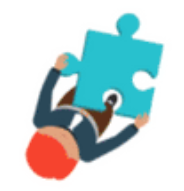 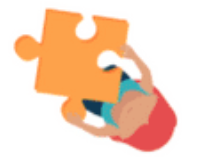 The project is co-funded by the Justice Program of the European Union (2014 – 2020)
Logo of your organisation
Logo of your organisation
[Speaker Notes: Present guidelines 23 – 26 about “Child-friendly justice before judicial proceedings”

“23. The minimum age of criminal responsibility should not be too low and should be determined by law. 

24. Alternatives to judicial proceedings such as mediation, diversion (of judicial mechanisms) and alternative dispute resolution should be encouraged whenever these may best serve the child’s best interests. The preliminary use of such alternatives should not be used as an obstacle to the child’s access to justice. 

25. Children should be thoroughly informed and consulted on the opportunity to have recourse to either a court proceeding or alternatives outside court settings. This information should also explain the possible consequences of each option. Based on adequate information, both legal and otherwise, a choice should be available to use either court procedures or alternatives for these proceedings whenever they exist. Children should be given the opportunity to obtain legal advice and other assistance in determining the appropriateness and desirability of the proposed alternatives. In making this decision, the views of the child should be taken into account. 

26. Alternatives to court proceedings should guarantee an equivalent level of legal safeguards. Respect for children’s rights as described in these guidelines and in all relevant legal instruments on the rights of the child should be guaranteed to the same extent in both in-court and out-of-court proceedings.” (CoE Guidelines)]
Brainstorming
What do the guidelines provides for children and the police ?
The project is co-funded by the Justice Program of the European Union (2014 – 2020)
Logo of your organisation
[Speaker Notes: Ask to the all group, in your opinion, what does the guidelines provides for children and the police ?]
Brainstorming
What do the guidelines provides for children and the police ?
Information, 
access to a lawyer, 
contact with parents, 
if deprivation of liberty, not with adults
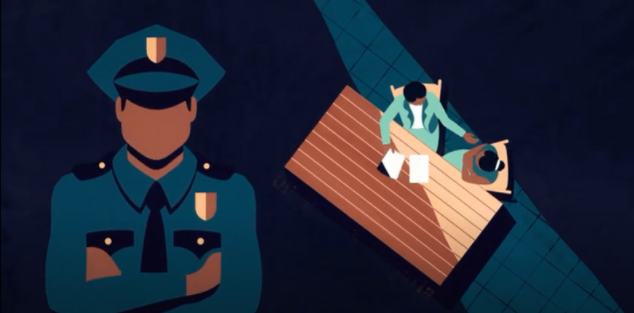 The project is co-funded by the Justice Program of the European Union (2014 – 2020)
Logo of your organisation
[Speaker Notes: Present the measures the Guidelines provides for children and the police based on information in the Guidelines page 25 and 26.]
Brainstorming
What do the guidelines provides for during the proceeding?
The project is co-funded by the Justice Program of the European Union (2014 – 2020)
Logo of your organisation
[Speaker Notes: Ask to the all group, in your opinion, what does the guidelines provides for during the proceeding?]
Brainstorming
What do the guidelines provides for during the proceeding?

Six areas
Access to court and to the judicial process
Legal counsel and representation
Right to be heard and to express view
Avoiding undue delay
Organisation of the proceedings, child-friendly environment and child-friendly language
Evidence/statements by children
The project is co-funded by the Justice Program of the European Union (2014 – 2020)
Logo of your organisation
[Speaker Notes: Based on the information in the Guidelines page 26 to 31, present the 6 main areas of child-friendly justice during the proceeding. Focus on 2 – 3 areas, the following slides are suggestion for focus.]
Brainstorming
What do the guidelines provides for during the proceeding?

Access to court and to the judicial process 
-  Effective and enhancing access
Cost
Legal advice
prescription periods after that the child reach the 
age of majority for some crimes
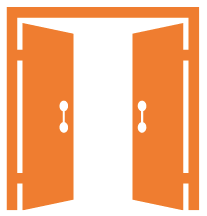 The project is co-funded by the Justice Program of the European Union (2014 – 2020)
Logo of your organisation
[Speaker Notes: “Access to court and to the judicial process 
34. As bearers of rights, children should have recourse to remedies to effectively exercise their rights or act upon violations of their rights. The domestic law should facilitate where appropriate the possibility of access to court for children who have sufficient understanding of their rights and of the use of remedies to protect these rights, based on adequately given legal advice
35. Any obstacles to access to court, such as the cost of the proceedings or the lack of legal counsel, should be removed. 
36. In cases of certain specific crimes committed against children, or certain aspects of civil or family law, access to court should be granted for a period of time after the child has reached the age of majority where necessary. Member states are encouraged to review their statutes of limitations. “]
Brainstorming
What do the guidelines provides for during the proceeding?

Legal counsel and representation 
Own legal counsel and representation
Free legal aid
Trained lawyers
Children = fully fledge clients
Information
Independence from the parents
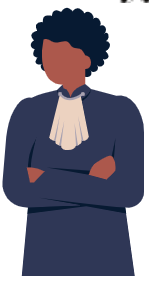 The project is co-funded by the Justice Program of the European Union (2014 – 2020)
Logo of your organisation
[Speaker Notes: “Legal counsel and representation 
37. Children should have the right to their own legal counsel and representation, in their own name, in proceedings where there is, or could be, a conflict of interest between the child and the parents or other involved parties. 
38. Children should have access to free legal aid, under the same or more lenient conditions as adults. 
39. Lawyers representing children should be trained in and knowledgeable on children’s rights and related issues, receive ongoing and indepth training and be capable of communicating with children at their level of understanding. 
40. Children should be considered as fully fledged clients with their own rights and lawyers representing children should bring forward the opinion of the child. 
41. Lawyers should provide the child with all necessary information and explanations concerning the possible consequences of the child’s views and/or opinions. 
42. In cases where there are conflicting interests between parents and children, the competent authority should appoint either a guardian ad litem or another independent representative to represent the views and interests of the child. 
43. Adequate representation and the right to be represented independently from the parents should be guaranteed, especially in proceedings where the parents, members of the family or caregivers are the alleged offenders.]
Brainstorming
What do the guidelines provides for during the proceeding?

Right to be heard and to express views 
deemed to have a sufficient understanding
adapted to the child’s level of understanding  
not be precluded from being heard solely on the basis of age
Information
in accordance with his or her age and maturity
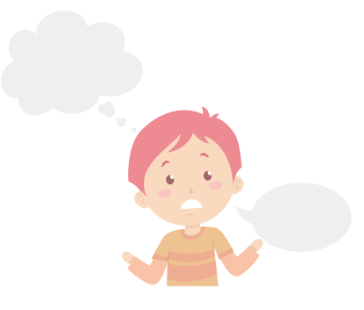 The project is co-funded by the Justice Program of the European Union (2014 – 2020)
Logo of your organisation
[Speaker Notes: “3. Right to be heard and to express views 
44. Judges should respect the right of children to be heard in all matters that affect them or at least to be heard when they are deemed to have a sufficient understanding of the matters in question. Means used for this purpose should be adapted to the child’s level of understanding and ability to communicate and take into account the circumstances of the case. Children should be consulted on the manner in which they wish to be heard. 
45. Due weight should be given to the child’s views and opinion in accordance with his or her age and maturity. 46. The right to be heard is a right of the child, not a duty of the child.
 47. A child should not be precluded from being heard solely on the basis of age. Whenever a child takes the initiative to be heard in a case that affects him or her, the judge should not, unless it is in the child’s best interests, refuse to hear the child and should listen to his or her views and opinion on matters concerning him or her in the case. 
48. Children should be provided with all necessary information on how effectively to use the right to be heard. However, it should be explained to them that their right to be heard and to have their views taken into consideration may not necessarily determine the final decision. 
49. Judgments and court rulings affecting children should be duly reasoned and explained to them in language that children can understand, particularly those decisions in which the child’s views and opinions have not been followed. “ (CoE Guidelines)]
Brainstorming
What do the guidelines provides for during the proceeding?

Avoiding undue delay 

 “urgency principle” a speedy response and protect the best interests of the child, while respecting the rule of law
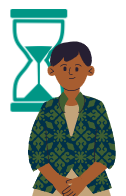 The project is co-funded by the Justice Program of the European Union (2014 – 2020)
Logo of your organisation
[Speaker Notes: “4. Avoiding undue delay 
50. In all proceedings involving children, the urgency principle should be applied to provide a speedy response and protect the best interests of the child, while respecting the rule of law.
In family law cases (for example parentage, custody, parental abduction), courts should exercise exceptional diligence to avoid any risk of adverse consequences on the family relations. 
52. When necessary, judicial authorities should consider the possibility of taking provisional decisions or making preliminary judgments to be monitored for a certain period of time in order to be reviewed later. 
53. In accordance with the law, judicial authorities should have the possibility to take decisions which are immediately enforceable in cases where this would be in the best interests of the child.]
What do the guidelines provides for during the proceeding?

Organisation of the proceedings, child-friendly environment and child-friendly language

Familiarised with the layout of the court 
Know the roles and identities of the officials involved
Language appropriate to children
sessions involving children should be adapted to the child’s pace and attention 
allowed to be accompanied by their parents or, where appropriate, an adult 
interviewing and waiting rooms arranged for children in a child-friendly environment
Adapted Interview methods (video or audio-recording)
The project is co-funded by the Justice Program of the European Union (2014 – 2020)
Logo of your organisation
[Speaker Notes: Based on the following information, present the 5th area of child friendly justice during the proceeding. 

“54. In all proceedings, children should be treated with respect for their age, their special needs, their maturity and level of understanding, and bearing in mind any communication difficulties they may have. Cases involving children should be dealt with in non-intimidating and child-sensitive settings. 

55. Before proceedings begin, children should be familiarised with the layout of the court or other facilities and the roles and identities of the officials involved. 

56. Language appropriate to children’s age and level of understanding should be used. 

57. When children are heard or interviewed in judicial and non-judicial proceedings and during other interventions, judges and other professionals should interact with them with respect and sensitivity. 

58. Children should be allowed to be accompanied by their parents or, where appropriate, an adult of their choice, unless a reasoned decision has been made to the contrary in respect of that person.

59. Interview methods, such as video or audio-recording or pre-trial hearings in camera, should be used and considered as admissible evidence. 

60. Children should be protected, as far as possible, against images or information that could be harmful to their welfare. In deciding on disclosure of possibly harmful images or information to the child, the judge should seek advice from other professionals, such as psychologists and social workers. 

61. Court sessions involving children should be adapted to the child’s pace and attention span: regular breaks should be planned and hearings should not last too long. To facilitate the participation of children to their full cognitive capacity and to support their emotional stability, disruption and distractions during court sessions should be kept to a minimum. 

62. As far as appropriate and possible, interviewing and waiting rooms should be arranged for children in a child-friendly environment. 

63. As far as possible, specialist courts (or court chambers), procedures and institutions should be established for children in conflict with the law. This could include the establishment of specialised units within the police, the judiciary, the court system and the prosecutor’s office”]
What do the guidelines provides for during the proceeding?

Evidence/statements by children
Trained professionals
Audiovisual 
Continuity of the interviewer
Length
Adapted to child development
The project is co-funded by the Justice Program of the European Union (2014 – 2020)
Logo of your organisation
[Speaker Notes: “6. Evidence/statements by children 
64. Interviews of and the gathering of statements from children should, as far as possible, be carried out by trained professionals. Every effort should be made for children to give evidence in the most favourable settings and under the most suitable conditions, having regard to their age, maturity and level of understanding and any communication difficulties they may have. 
65. Audiovisual statements from children who are victims or witnesses should be encouraged, while respecting the right of other parties to contest the content of such statements. 
66. When more than one interview is necessary, they should preferably be carried out by the same person, in order to ensure coherence of approach in the best interests of the child. 
67. The number of interviews should be as limited as possible and their length should be adapted to the child’s age and attention span. 
68. Direct contact, confrontation or interaction between a child victim or witness with alleged perpetrators should, as far as possible, be avoided unless at the request of the child victim. 
69. Children should have the opportunity to give evidence in criminal cases without the presence of the alleged perpetrator.
 70. The existence of less strict rules on giving evidence such as absence of the requirement for oath or other similar declarations, or other child-friendly procedural measures, should not in itself diminish the value given to a child’s testimony or evidence. 
71. Interview protocols that take into account different stages of the child’s development should be designed and implemented to underpin the validity of children’s evidence. These should avoid leading questions and thereby enhance reliability. 
72. With regard to the best interests and well-being of children, it should be possible for a judge to allow a child not to testify. 
73. A child’s statements and evidence should never be presumed invalid or untrustworthy by reason only of the child’s age. 
74. The possibility of taking statements of child victims and witnesses in specially designed child-friendly facilities and a child-friendly environment should be examined.”]
Brainstorming
What do the guidelines provides for after the proceeding?
The project is co-funded by the Justice Program of the European Union (2014 – 2020)
Logo of your organisation
[Speaker Notes: Ask to the all group, in your opinion, what does the guidelines provides for after the proceeding?]
What do the guidelines provides for after the proceeding?
Explanations of the decision taken (again, language)
Facilitating speedy enforcement of decisions
Criminal record
Constructive and individualised reintegration measures and sanctions
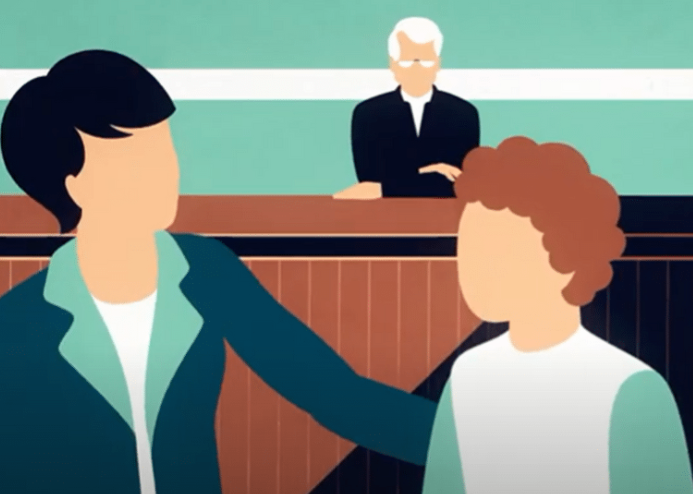 The project is co-funded by the Justice Program of the European Union (2014 – 2020)
Logo of your organisation
[Speaker Notes: Based on the following extract of the Guidelines, explain what the procedure provides for after the proceeding.

“E. Child-friendly justice after judicial proceedings
75. The child’s lawyer, guardian ad litem or legal representative should communicate and explain the given decision or judgment to the child in a language adapted to the child’s level of understanding and should give the necessary information on possible measures that could be taken, such as appeal or independent complaint mechanisms.

76. National authorities should take all necessary steps to facilitate the execution of judicial decisions/rulings involving and affecting children without delay. 

77. When a decision has not been enforced, children should be informed, possibly through their lawyer, guardian ad litem or legal representative, of available remedies either through non judicial mechanisms or access to justice. 

78. Implementation of judgments by force should be a measure of last resort in family cases when children are involved. 

79. After judgments in highly conflictual proceedings, guidance and support should be offered, ideally free of charge, to children and their families by specialised services. 

80. Particular health care and appropriate social and therapeutic intervention programmes or measures for victims of neglect, violence, abuse or other crimes should be provided, ideally free of charge, and children and their caregivers should be promptly and adequately informed of the availability of such services. 

81. The child’s lawyer, guardian or legal representative should have a mandate to take all necessary steps to claim for damages during or after criminal proceedings in which the child was a victim. Where appropriate, the costs could be covered by the state and recovered from the perpetrator. 

82. Measures and sanctions for children in conflict with the law should always be constructive and individualised responses to the committed acts, bearing in mind the principle of proportionality, the child’s age, physical and mental well-being and development and the circumstances of the case. The right to education, vocational training, employment, rehabilitation and reintegration should be guaranteed. 

83. In order to promote the reintegration within society, and in accordance with the national law, criminal records of children should be non-disclosable outside the justice system on reaching the age of majority. Exceptions for the disclosure of such information can be permitted in cases of serious offences, inter alia for reasons of public safety or when employment with children is concerned.”]
What are the consequences for the States?
Non-binding instrument as such

But has its roots in binding Conventions

Can inspire monitoring mechanisms (Committee on the Rights of the Child)

Source of interpretation for the European Court of Human Rights

Guide for States: impact on domestic legislation, policies and practices

Can be used for training of professionals
The project is co-funded by the Justice Program of the European Union (2014 – 2020)
Logo of your organisation
[Speaker Notes: This slide presents some of the consequences and impact the Guidelines can have on States.]
Part 3 - Case study – How to implement child-friendly justice principles?
Casus 
In groups, read the situations and answer to the following questions:
In this situation, what was consitent with the child friendly justice guidelines? What was not?
In this situation, what the lawyer could have done so that the procedure is more child friendly ?
What legal or structural changes would have been necessary?
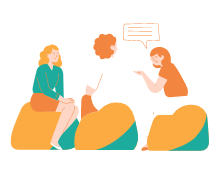 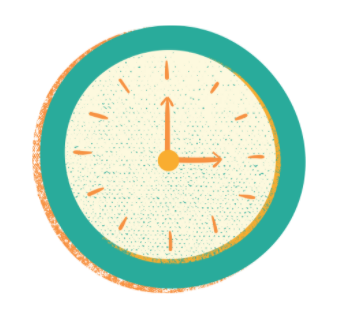 45’
The project is co-funded by the Justice Program of the European Union (2014 – 2020)
Logo of your organisation
[Speaker Notes: Split the participants into groups of 4 – 5 people. Give them the printed casus and ask them to respond to the questions. (20’)
Debriefing (25’) debrief with all the participants.]
Part 3 - Case study – How to implement child-friendly justice principles?
Situation 1 - Adam

Adam is a 15 years old boy. He was arrested yesterday with stolen mobile phones and a small amount of cannabis resin. 

The police brought him to the police station in handcuffs, even though he showed no resistance. 

When he arrived at the station, the police called a duty lawyer to represent him during the hearing. The lawyer realised during the confidential meeting before the hearing that Adam does not speak [national language] very well, he seems to understand but only expresses himself with the present tense and little vocabulary. The lawyer therefore requested that an interpreter be present for the hearing. The police officer explained to the lawyer that no interpreter was available for another hour and that the interview would have to be conducted without one. In addition, the policeman said it was not necessary given that Adam speak some [national language].

During the interview, the policeman displayed racism, he even said "you are all the same, you [Adam's nationality], you are all thieves". The hearing lasted two hours, from 6 to 8pm, and Adam was then taken into custody. He was placed in a collective cell with other adolescents and adults. 

The next morning, he was brought, again handcuffed, before the judge. He kept his handcuffs on throughout the hearing. This time an interpreter was present but the lawyer was not the same as the day before and he had no more than 10 minutes to talk to Adam before the hearing. 

In the courtroom were two police officers from the police station, the interpreter, the prosecutor, the judge, Adam and his lawyer. During the hearing, the judge gave the floor to Adam who decided to speak in [national language] to show his goodwill. The judge ordered Adam to be placed in pre-trial detention, even though the lawyer had pointed out that he was living with his mother and had no previous convictions. The lawyer challenged the absence of an interpreter during Adam's police hearing, but the judge did not find this challenge important as Adam seemed to speak some [national language]. The judge even asked Adama: "You go to school Adam, you speak our language, right?", to which Adam replied “Yes, yes" so as not to upset him.

Adam did not fully understand what had been decided for him during the hearing or what would happen to him. The lawyer took the time after the hearing to explain it to him. However, Adam did not understand very well because the interpreter did not speak the same dialect as him.  

In this situation, what was consitent with the child friendly justice guidelines? What was not?
In this situation, what the lawyer could have done so that the procedure is more child friendly ?
What legal or structural changes would have been necessary?
Situation 2 – Alex

Today, Alex is 16 years old. When he was 14, he was arrested for vandalising the town hall with some friends.

At the time he confessed to the offences during a police hearing, and again at a hearing with a judge.

Since then, he has not committed any further offences and is attending school. 

Today is the day of his trial. He faces a reprimand and community service. In addition, his parents are civilly liable for the damage caused and may have to pay compensation.

Maitre Ton, Alex's parents' lawyer, is representing him. Yesterday they had a meeting to prepare. Alex agreed to continue to fully admit his guilt, Maitre Ton having explained to him that this would certainly play well with the judge as he had already confessed in the past. However, his parents, who were present at the time, convinced him that it was better not to get too involved and to highlight the responsibility of his friends. Indeed, they hope not to be condemned to pay too much.

Today, Alex went to court with his parents and his lawyer. The judge gave the floor to the prosecutor, the parents and the lawyer. There was a crowd in the room because there were several hearings that morning, so Alex was intimidated. The prosecutor requested that Alex do 70 hours of community service and stressed the seriousness of the damage done. Alex had no idea who this person was and, as he was dressed like the judge, thought he was sentencing him to 70 hours of community service before his lawyer could even speak. In the end, the judge sentenced him to 50 hours of community service. Alex's lawyer had to leave directly after the hearing because he had another appointment. Alex understood that he was sentenced to do 50 hours of community service with elderly and disabled people, which made him very uncomfortable because he was convinced that community service is cleaning up the public space, like in the movies ... besides, he doesn't know when and where he will have to do this work, he really hopes it won't be during his exams. 

In this situation, what was consitent with the child friendly justice guidelines? What was not?
In this situation, what the lawyer could have done so that the procedure is more child friendly ?
What legal or structural changes would have been necessary?
The project is co-funded by the Justice Program of the European Union (2014 – 2020)
Logo of your organisation
[Speaker Notes: Here are two Case study, adapt them to your national context, print them and give them to the participants. Give the groups arround 20 minutes to analyse these two situations and then organise a global debriefing with all the participants.

Here are some usefull information for the debriefing:

Situation 1, Adam:
The use of the handcuffs, on a minor they should not be used exept if he presents an immediat danger (for himself or other people)
The presence of a lawyer at each stage is positive, however it would be better to have the same lawyer at each stage, for the quality of the representation, the relationship of trust, etc.
The absence of an interpreter is a big problem, even if the child speaks a little bit the language he should have a proper interpetation. Many children will think they should try to speak the national language to please the justice professionals, however it can be a huge barrier to proper information and participation of the child. The lawyer should insist that no hearing takes place with an interpreter, who actually speaks the language of the child. If this right is not respected, the lawyer should use appropriate remedies. 
Leading questions, the way the judge asks the question to Adam is not appropriate.
Use of deprivation of liberty: a child should be deprived of liberty only as a measure of last resort, for the appropriate period of time and separated from adults. Lawyers should plead for this and use available remedies when these rights are not respected.
Non-discrimination: lawyers should act against discrimination suffered by their young client, including using proper remedies.


Situation 2, Alex: 
The lenght of the proceeding is particulalry important, we must remember that 2 years are a very long time especially at 14-16 y.o, it has a negative and long lasting impact on the child;
The child should have a lawyer in his own name and independant from the parents, especially because they might have a conflict of interest given that they are civilly responsible. 
The meeting between the child and the lawyer should not be with the parents.
During the trial the child should have had the opportunity to speak.
Before the trial it is important that the lawyer inform the child on what is going to happen, who is who and what are their role. 
Even though trials are public, having a crowd in a room were a child is trialed is not good, also the lawyer can help the child relax by informing him well before the trial.
After the proceeding it is very important that the lawyer explains well the things to the child and do not assume he understood everything.
Before the trial also, it seems that the lawyer assumed the child knew what kind of commuity service could be imposed, it is not the case proper information imply that professionals do not assume that the child knows the legal jargon and practice, for example a « sentence » might be only understood as a jail sentence for some children, community service can be understood as cleaning up public space etc.]
Thank you for your participation !
The project is co-funded by the Justice Program of the European Union (2014 – 2020)
Logo of your organisation